Conservation Education Committee
Current members:

Adv      Moira Tidball         	mmt65@cornell.edu
Reg 5  Kenyon Simpson   	krs36@cornell.edu 
Reg 7  Les Monostory       	fishbugm5@twcny.rr.com 
Reg 8  Thomas Grasek     	mtgrasek@gmail.com 
Adv     John Bowe            	jfb32@cornell.edu 
Adv     Dr. Keith Tidbal 	kgtidball.nyscc@gmail.com
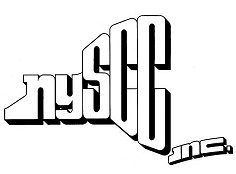 R3- Some strategies-Reach the Youth!
4-H Shooting Sports- partner with your county Cooperative Extension to host 4-H Shooting Sports clubs to use your ranges and club space
	4-H Disciplines include: Archery, Rifle, Shotgun, Muzzleloader, Air 	rifle/pistol, Hunting & Wildlife
Host youth shoots, hunts, and/or fishing days
R3- Some strategies-Food!
Host a Wild Game Dinner, exposing people to the delicious qualities of well-prepared wild game and fish.  Can do a raffle the same day to raise money for your club (note: cannot “sell” the wild game food)
For hunts and fishing outings, include food processing and preparation education.
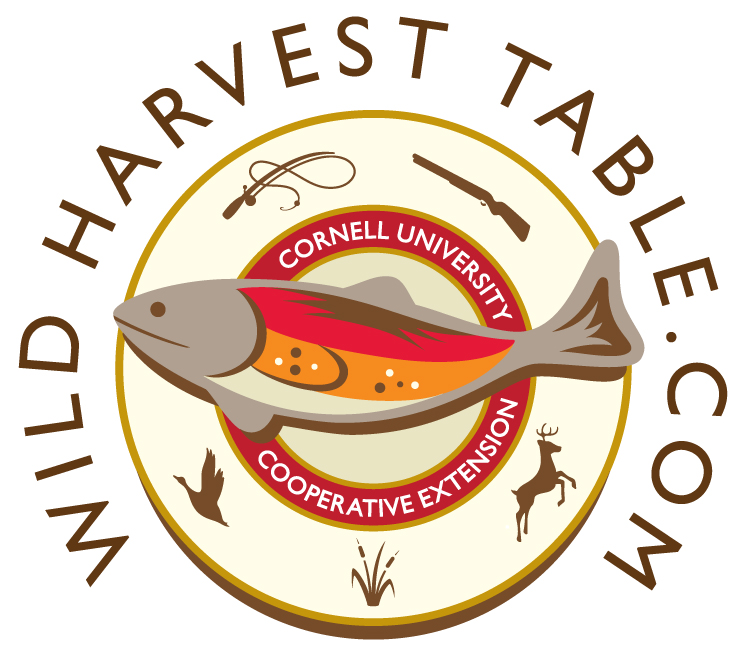 R3- Some strategies-New Audiences!
Host or co-sponsor events for women, youth, various ethnic populations, and veterans. Partner with other organizations, such as DU, TU, BCHA, NWTF, WWIA, Rivers of Recovery, BOW, Field to Fork, etc.
Encourage and groom younger members into leadership roles
Conservation Education CommitteeIf interested in joining for your region or have some education topics you’d like the committee to consider, please contact Mo:Moira Tidball mmt65@cornell.edu
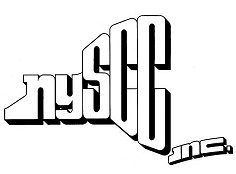